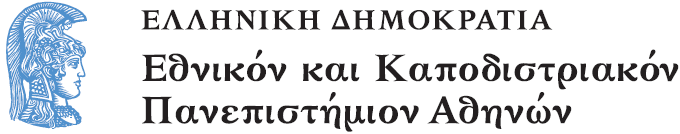 Το Εικονογραφημένο Βιβλίο στην Προσχολική Εκπαίδευση
Ενότητα 5.1: Εστίαση – Οπτική Γωνία

Αγγελική Γιαννικοπούλου
Τμήμα Εκπαίδευσης και Αγωγής στην Προσχολική Ηλικία (ΤΕΑΠΗ)
Διδακτική Πρακτική
Διδακτική πρακτική: Εύη Τριανταφύλλου, Εβίτα Τσιώλη.
Βιβλίο: Κριστίν Νομάν- Βιλμέν, Το κοριτσάκι … και το ποντικάκι / Εικονογράφηση Μαριάν Μπαρσιλόν, Μετάφραση Αλέξανδρος Πανούσης, Εκδόσεις Διάπλαση, 2014.
Στόχοι:  
Αφηγήσεις όπου ένα γεγονός παρουσιάζεται από δύο οπτικές 
Υιοθέτηση μια άλλης οπτικής, εκείνης του ποντικιού, στη δική μας καθημερινότητα.
[1]
Λίγα λόγια για το βιβλίο
Ένα κοριτσάκι κι ένα ποντικάκι ζουν στο ίδιο σπίτι και κάποια στιγμή συναντιούνται… Πολλά χρόνια μετά, το κοριτσάκι, μητέρα πια,  διηγείται την περιπέτεια στα παιδιά της. Την ίδια ώρα, στο υπόγειο του σπιτιού, η κόρη της ποντικίνας  διηγείται στα δικά της παιδιά την περιπέτεια της γιαγιάς τους.
Οι δύο ιστορίες όμως δεν έχουν την παραμικρή σχέση μεταξύ τους! Πώς γίνεται το ίδιο γεγονός να το βλέπει κανείς τόσο διαφορετικά;
Ανάγνωση του βιβλίου
Η ανάγνωση έγινε εναλλακτικά από δύο φοιτήτριες: η μία διάβαζε τα λόγια της μητέρας των παιδιών και η άλλη της μαμάς ποντικίνας. Αυτό έγινε προκειμένου να γίνει κατανοητή  η διάκριση των δύο επιπέδων αφήγησης.
[2]
Παιχνίδι ρόλων
Σε μια δεύτερη ανάγνωση τα παιδιά χωρίστηκαν σε δύο ομάδες (παιδιά και ποντίκια) και κάθε φορά που παρουσιαζόταν μια εκδοχή των γεγονότων από το κορίτσι ή το ποντίκι, τα αντίστοιχα παιδιά τη ζωντάνευαν με παντομίμα. 
π.χ. Άρπαξα την κολόνια και ψέκασα το ποντίκι.
Αντιλαμβανόμαστε τον κόσμο ως ποντίκια (1/2)
Προσπαθήσαμε να καταλάβουμε πόσο διαφορετικά βλέπει τον ανθρώπινο κόσμο το ποντίκι της ιστορίας
Φανταστήκαμε ότι είμαστε όλοι ποντίκια και ότι ένα βράδυ τρυπώσαμε μέσα στην τάξη από ένα παράθυρο που είχε ξεχαστεί ανοιχτό.  Πώς μας φαίνεται ο κόσμος;
Αντιλαμβανόμαστε τον κόσμο ως ποντίκια (2/2)
Μαξιλάρι: Μέρος με χιόνια/ Τραμπολίνο/ Κρεβάτι για πολλά ποντίκια.
Λευκός μαγνητικός πίνακας: Τηλεόραση που δείχνει ποντικοποδόσφαιρο.
Παγκάκι: Ράγες για τρένο.
Συρτάρια παιδιών με φωτογραφίες τους: Κρεβατάκια που  ανοίγουν.
Παζλ: Ζωγραφισμένο πάτωμα.
Χρηματοδότηση
Το παρόν εκπαιδευτικό υλικό έχει αναπτυχθεί στo πλαίσιo του εκπαιδευτικού έργου του διδάσκοντα.
Το έργο «Ανοικτά Ακαδημαϊκά Μαθήματα στο Πανεπιστήμιο Αθηνών» έχει χρηματοδοτήσει μόνο την αναδιαμόρφωση του εκπαιδευτικού υλικού. 
Το έργο υλοποιείται στο πλαίσιο του Επιχειρησιακού Προγράμματος «Εκπαίδευση και Δια Βίου Μάθηση» και συγχρηματοδοτείται από την Ευρωπαϊκή Ένωση (Ευρωπαϊκό Κοινωνικό Ταμείο) και από εθνικούς πόρους.
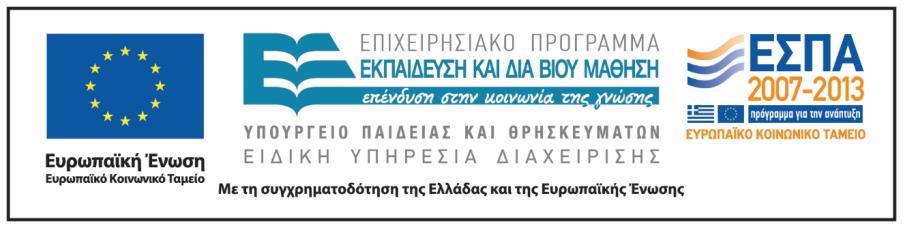 Σημειώματα
Σημείωμα Ιστορικού Εκδόσεων Έργου
Το παρόν έργο αποτελεί την έκδοση 1.0.
Σημείωμα Αναφοράς
Copyright Εθνικόν και Καποδιστριακόν Πανεπιστήμιον Αθηνών, Αγγελική Γιαννικοπούλου 2016. Εύη Τριανταφύλλου, Εβίτα Τσιώλη, Αγγελική Γιαννικοπούλου. «Το Εικονογραφημένο Βιβλίο στην Προσχολική Εκπαίδευση. Εστίαση – Οπτική Γωνία. Το κοριτσάκι … και το ποντικάκι.». Έκδοση: 1.0. Αθήνα 2016. Διαθέσιμο από τη δικτυακή διεύθυνση: http://opencourses.uoa.gr/courses/ECD5/.
Σημείωμα Αδειοδότησης
Το παρόν υλικό διατίθεται με τους όρους της άδειας χρήσης Creative Commons Αναφορά, Μη Εμπορική Χρήση Παρόμοια Διανομή 4.0 [1] ή μεταγενέστερη, Διεθνής Έκδοση. Εξαιρούνται τα αυτοτελή έργα τρίτων π.χ. φωτογραφίες, διαγράμματα κ.λπ.,  τα οποία εμπεριέχονται σε αυτό και τα οποία αναφέρονται μαζί με τους όρους χρήσης τους στο «Σημείωμα Χρήσης Έργων Τρίτων».
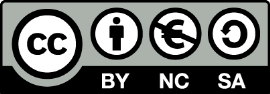 [1] http://creativecommons.org/licenses/by-nc-sa/4.0/ 

Ως Μη Εμπορική ορίζεται η χρήση:
που δεν περιλαμβάνει άμεσο ή έμμεσο οικονομικό όφελος από τη χρήση του έργου, για τον διανομέα του έργου και αδειοδόχο.
που δεν περιλαμβάνει οικονομική συναλλαγή ως προϋπόθεση για τη χρήση ή πρόσβαση στο έργο.
που δεν προσπορίζει στον διανομέα του έργου και αδειοδόχο έμμεσο οικονομικό όφελος (π.χ. διαφημίσεις) από την προβολή του έργου σε διαδικτυακό τόπο.

Ο δικαιούχος μπορεί να παρέχει στον αδειοδόχο ξεχωριστή άδεια να χρησιμοποιεί το έργο για εμπορική χρήση, εφόσον αυτό του ζητηθεί.
Διατήρηση Σημειωμάτων
Οποιαδήποτε αναπαραγωγή ή διασκευή του υλικού θα πρέπει να συμπεριλαμβάνει:
το Σημείωμα Αναφοράς,
το Σημείωμα Αδειοδότησης,
τη δήλωση Διατήρησης Σημειωμάτων,
το Σημείωμα Χρήσης Έργων Τρίτων (εφόσον υπάρχει),
μαζί με τους συνοδευτικούς υπερσυνδέσμους.
Σημείωμα Χρήσης Έργων Τρίτων
Το Έργο αυτό κάνει χρήση των ακόλουθων έργων:
Εικόνα 1, 2: Εξώφυλλο και σελίδες του βιβλίου «Το κοριτσάκι … και το ποντικάκι» / Κριστίν Νομάν- Βιλμέν, εικονογράφηση Μαριάν Μπαρσιλόν, Μετάφραση Αλέξανδρος Πανούσης, Εκδόσεις Διάπλαση, 2014.